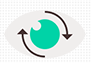 Реформа контрольно-надзорной деятельности
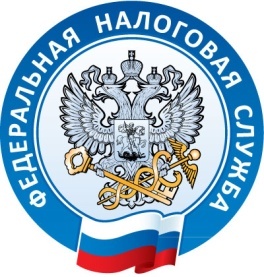 Начальник отдела налогообложения юридических лиц УФНС России по Ханты-Мансийскому автономному округу-Югре
О. А. Василенко
«О реализации 
Управлением ФНС России по Ханты-Мансийскому автономному округу – Югре проекта
«Честный патент. Добросовестный предприниматель», предварительные результаты данного проекта»
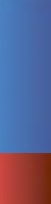 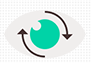 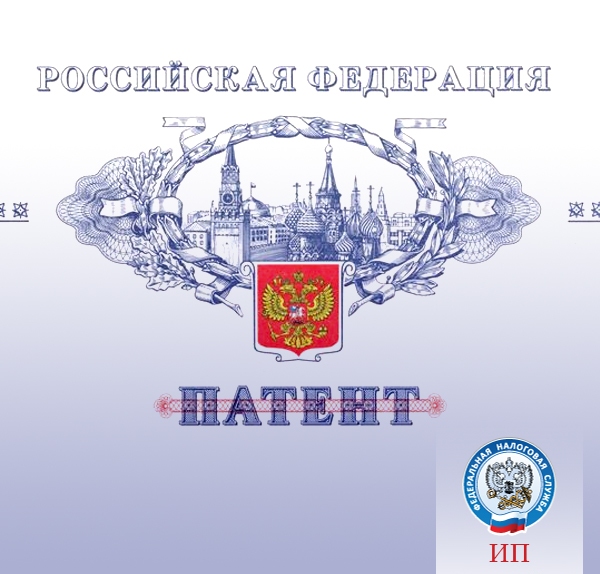 Актуальность
В настоящее время государство различными способами старается стимулировать развитие малого и среднего предпринимательства. Специальный режим в виде патентной системы налогообложения - один из первых шагов со стороны государства, сделанный для облегчения ведения бизнеса субъектами малого предпринимательства.
В настоящий момент актуальным является изучение особенностей правового регулирования патентной системы налогообложения, определение ее недостатков и преимуществ по сравнению с другими специальными режимами, определение перспектив дальнейшего развития данного режима налогообложения.
2
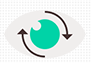 Согласно статистическим данным, патентная система налогообложения с каждым годом приобретает все большую популярность.
3
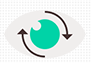 Популярность ПСН. ХМАО – Югра на 5 месте
4
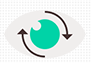 Самые популярные виды деятельности на ПСН в Ханты-Мансийском автономном округе -Югре
5
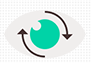 Цели проекта
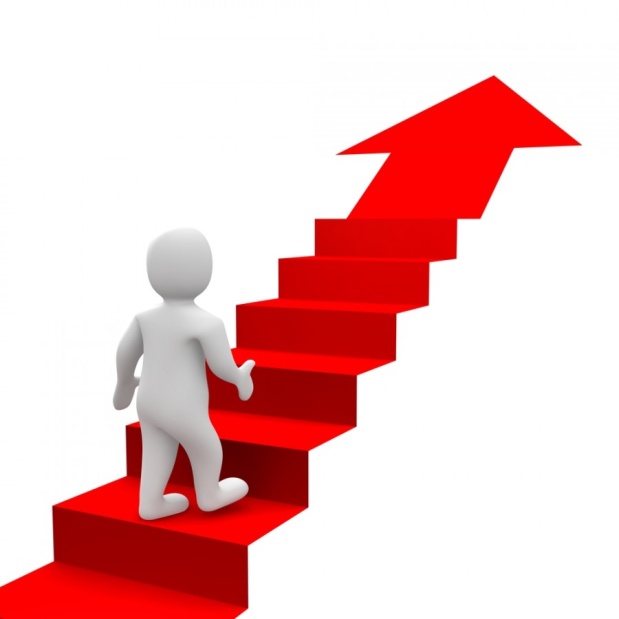 повышение налоговой грамотности налогоплательщиков;
сокращение требований налогового органа о представлении пояснений по ведению деятельности налогоплательщиком;
снижение административных барьеров для добросовестных налогоплательщиков;
повышение уровня доверия к налоговым органам со стороны представителей бизнеса;
понимание налоговыми органами бизнеса индивидуальных предпринимателей и «пофакторная» раскладка изменений сумм уплачиваемых налогов;
рост налоговых поступлений в бюджет.
6
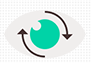 Концепция проекта
Формальное разделение налогоплательщиков, применяющих патентную систему налогообложения на «добросовестных» и «недобросовестных» индивидуальных предпринимателей.
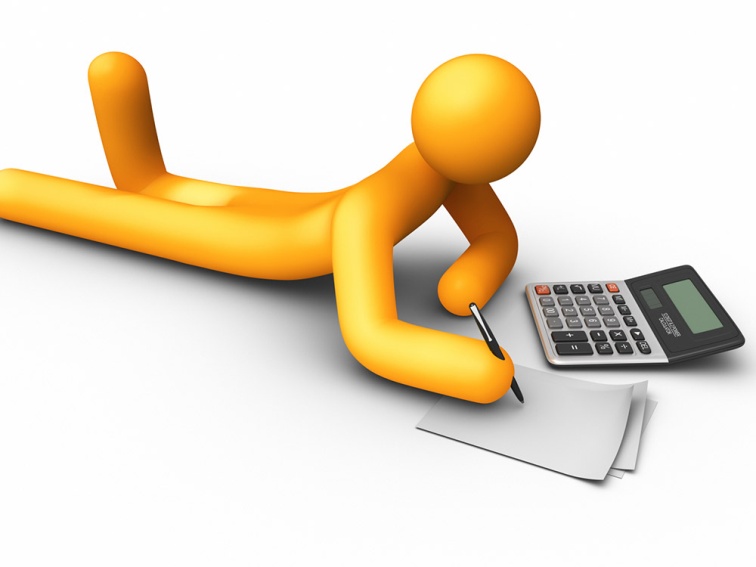 7
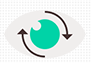 Добросовестный индивидуальный предприниматель 
- не применяет схем минимизации налоговых обязательств;
- для обоснованного применения патентной системы налогообложения по законному запросу или требованию налогового органа самостоятельно представляет документы, подтверждающие правомерность применения данной системы налогообложения.
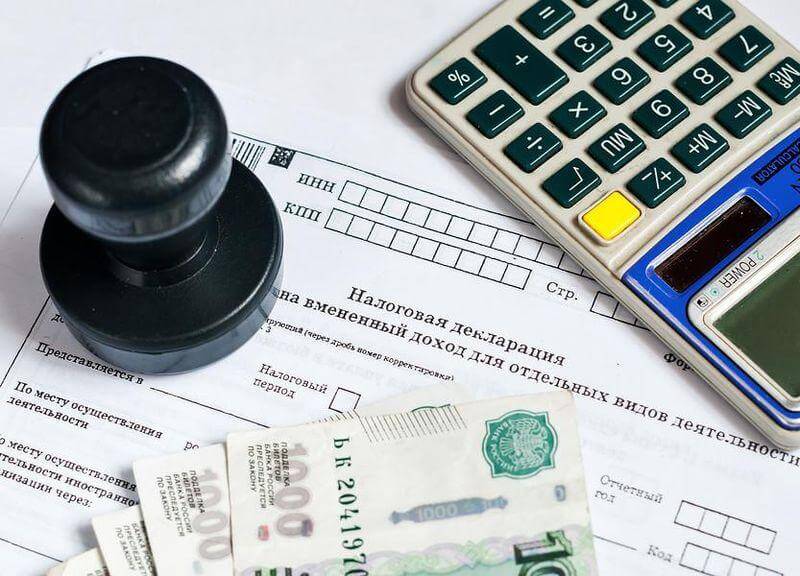 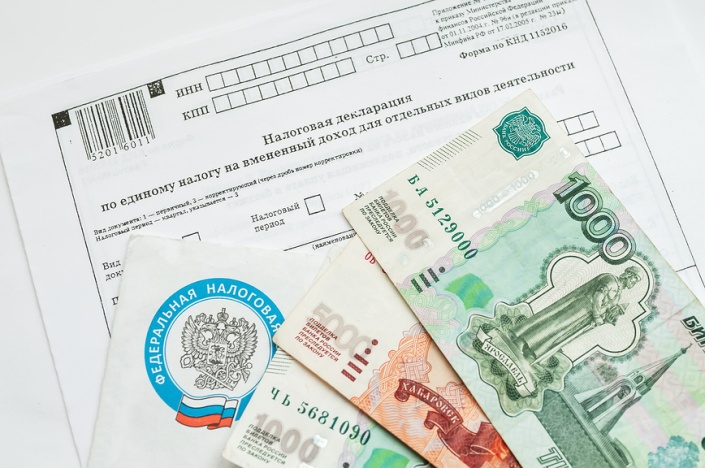 8
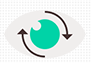 Недобросовестный индивидуальный предприниматель 

- имеет признаки уклонения от исполнения налоговых обязательств  -- отказывается добровольно представлять по законному запросу или требованию налогового органа документы, подтверждающие правомерность применения данной системы налогообложения, либо предоставляет данные документы, но отказывается самостоятельно уточнять сумму налоговых обязательств.
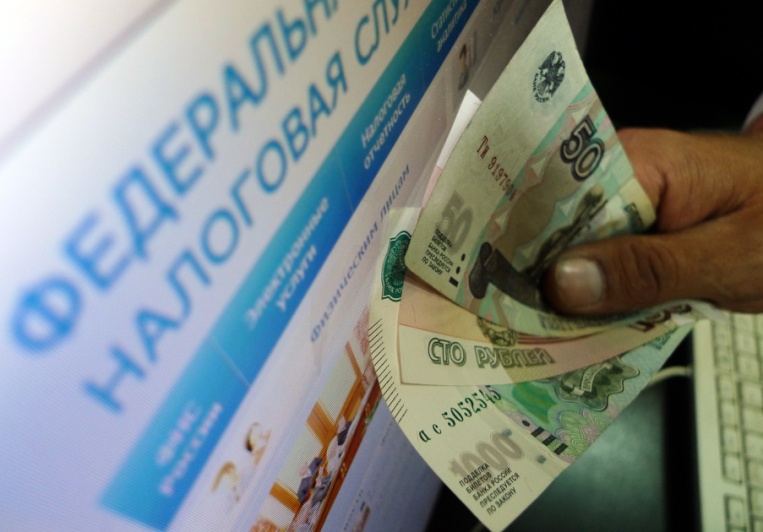 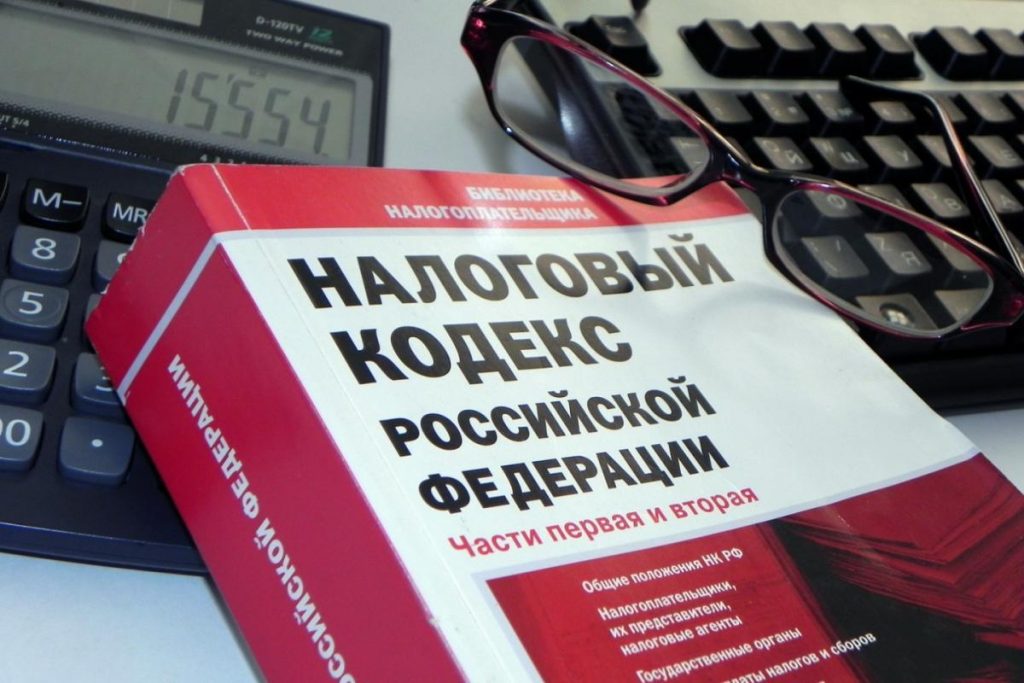 9
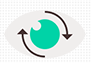 Меры поддержки индивидуальных предпринимателей в ходе реализации проекта:
10
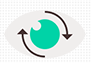 Планируемые результаты от реализации проекта                   «Честный патент. Добросовестный предприниматель»:
формирование прозрачной, конкурентоспособной бизнес–среды; 
создание благоприятных условий для развития малого бизнеса в Ханты – Мансийском автономном округе – Югре; 
увеличение бюджетных поступлений при общем снижении административной нагрузки.
11
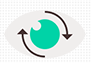 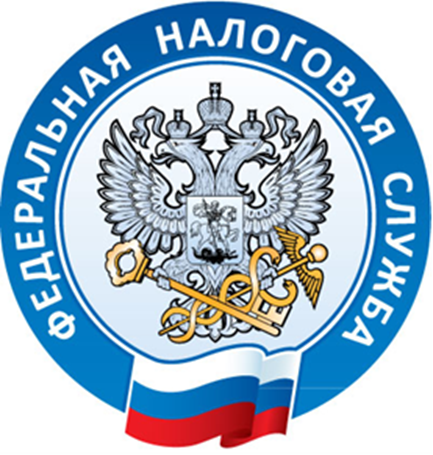 Благодарю за внимание !